Socioeconomic Benefit Study Design
Glen Anderson, Chief of Party, CCRD
Jeff Lazo, National Center for Atmospheric Research
Gerald Fleming, Irish Meteorological Service

Mahe Island, Seychelles
May 4, 2015
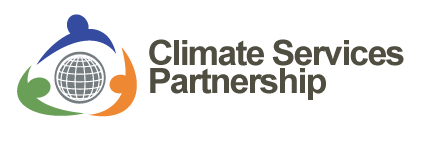 Stages in Designing SEB studies
Contents of the Concept Note
Description of the study
Purpose of the study
Met/hydro services to be assessed
Sectors to be assessed
Benefit/cost methods
Budget and financing
Costs of study
(Potential) sources of financing
Timeframe
Design and procurement
Preparation of the study
Roles and responsibilities for:
Management oversight
Procurement (if necessary)
Preparation of the study
Dissemination of results
Audiences and Stakeholders
Audiences for the study
Governing decision-makers (Ministry, Treasury, Boards of Directors)
NMHS leadership
Sectoral ministries and partner agencies
External funding agencies
User communities
Stakeholder engagement
Consultations in advance of the concept note, particularly if developing new products or improving service quality
Public meetings and/or comment period to solicit comments on the study
Follow-on communications to increase awareness and use of services
Other Issues for Concept Note
Combining the economic analysis with other types of analysis:
Assessment of service quality and delivery (technical and institutional)
Customer satisfaction surveys
Embedding the economic analysis in a continuous program of assessment
International experience/results for valuing met/hydro services – see WMO website for case studies
http://www.wmo.int/pages/prog/amp/pwsp/SocioEconomicCaseStudiesInventory.htm
Components of the Detailed Scope of Work
Motivation/context for the study (from the concept note)
Roles and responsibilities for management oversight, study preparation and review, and communicating the results
Plan for conducting the study
If study is to be outsourced, details related to methods could be left to bidders
Budget and timeline
Communications strategy (discussed later in this presentation)
Steps in conducting SEB studies
Commission the SEB study
In most cases, SEB studies will be outsourced
Even if a NMHS has in-house expertise to conduct the study, an independent study may be required by the national funding agency or donor
Depending on the source of funding for the study, national or international procurement rules or guidelines will need to be followed
Announcement of the procurement provides an opportunity to begin reaching out to stakeholders to engage them in public review processes and/or initiate awareness/education program
Communicate SEB Study Results
Communication strategy elements:
Roles and responsibilities
Audiences
Messages
Dissemination methods
M&E and adaptive management
Good practice – integrate SEB study communications into NMHS education/outreach program on sustainable basis